Proračun grada Kutjeva za 2022. godinu i projekcije za 2023. i 2024.
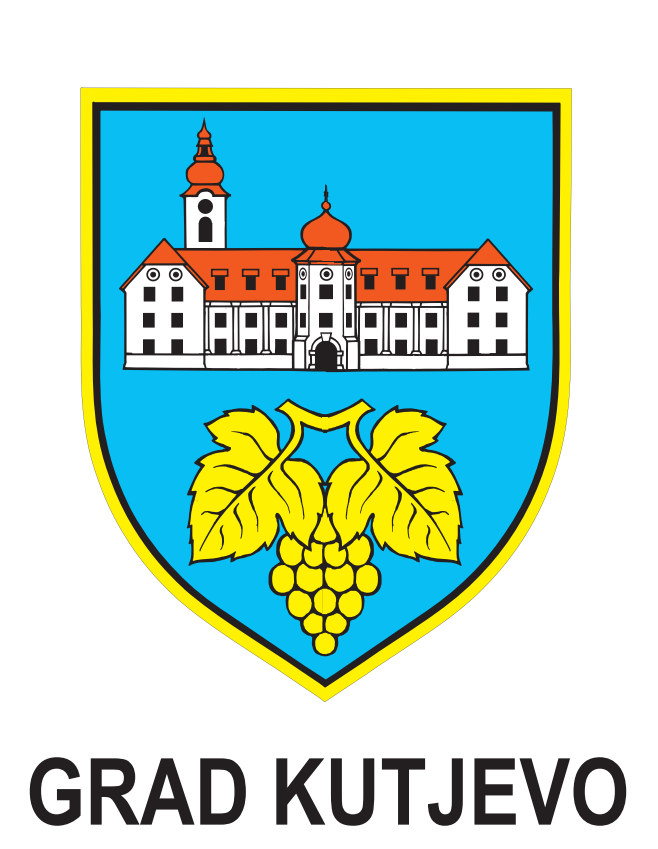 Vodič za građane
1. Uvodna riječ
Poštovani sugrađani,
proces strateškog planiranja, izrade, donošenja i izvršenja proračuna od velike je važnosti za funkcioniranje svake lokalne samouprave pa tako i Grada Kutjeva. Kako bismo vam omogućili dostupnost podataka o prohodima i rashodima Grada, predviđenim aktivnostima i projektima izradili smo ovaj Vodič u kojem ćete saznati što je proračun, od čega se sastoji, koji su raspoloživi izvori financiranja te koji su planirani programi, projekti i aktivnosti koji će biti financirani u  2022. godini. 
			
				Vaš gradonačelnik Josip Budimir, mag. oec.
2. Što je proračun?
Proračun je akt kojim se procjenjuju prihodi i primici te utvrđuju rashodi i izdaci jedinice lokalne samouprave za proračunsku godinu, a sadrži i projekciju prihoda i primitaka te rashoda i izdataka za slijedeće dvije godine. 
Proračun se odnosi na fiskalnu godinu koja predstavlja razdoblje od 12 mjeseci - od početka pa do kraja godine. 
Sastoji se od Općeg i Posebnog dijela te obrazloženja. 
Zakonodavni akt kojim su regulirana sva pitanja vezana uz proračun je Zakon o proračunu (»Narodne novine«, broj 87/08, 136/12, 15/15).
2. Što je proračun?
PRORAČUNSKA NAČELA:
NAČELO JEDINSTVA I TOČNOSTI PRORAČUNA – svi prihodi i rashodi svih proračunskih korisnika trebaju se iskazivati po bruto načelu, svi njihovi rashodi trebaju se iskazivati po funkcijama i programima u visini utvrđenoj proračunom, a svi prijedlozi zakona, uredbi i akata koje donose Vlada i Sabor trebaju sadržavati procjenu njihovog učinka na proračunu.
NAČELO JEDNE GODINE– proračun se donosi za proračunsku godinu koja je istovjetna kalendarskoj godini i vrijedi za tu godinu.
NAČELO URAVNOTEŽENOSTI – proračun mora biti uravnotežen odnosno ukupni prihodi i primici pokrivaju ukupne rashode i izdatke.
NAČELO OBRAČUNSKE JEDINICE – prihodi, primici, rashodi i izdaci iskazuju se u kunama kao i financijski izvještaji.
NAČELO UNIVERZALNOSTI – prihodi i primici služe za podmirivanje svih rashoda i izdataka osim ako zakonima i odlukama nije drugačije propisano (za financiranje određenih rashoda i izdataka koriste se namjenski prihodi i primici). 
NAČELO SPECIFIKACIJE – svi prihodi trebaju biti raspoređeni po ekonomskoj klasifikaciji i iskazani prema izvorima, a rashodi prema proračunskim klasifikacijama te uravnoteženi s prihodima.
NAČELO DOBROG FINANCIJSKOG UPRAVLJANJA – proračunska sredstva se moraju koristiti ekonomično, učinkovito i djelotvorno.
NAČELO TRANSPARENTNOSTI – proračun i svi uz njih vezanih dokumenti trebaju biti dostupni javnosti.
2. Što je proračun?
STRUKTURA PRORAČUNA
OPĆI DIO PRORAČUNA – sastoji se od Računa prihoda i rashoda te Računa financiranja u kojima su prihodi i primici prikazani prema prirodnim vrstama, a rashodi i izdaci prema ekonomskoj namjeni kojoj služe
POSEBNI DIO PRORAČUNA – čine ga svi planirani rashodi i izdaci razvrstani prema propisanim proračunskim klasifikacijama
3. Proračun grada kutjeva za 2022. godinu
Plan Proračun za 2022. godinu s projekcijama za 2023. i 2024. godinu te usporedba s 2021. godinom: 

2022. godina: 
PRIHODI: 25.901.100,00 kn
RASHODI: 20.921.800,00 kn
3. Proračun grada kutjeva za 2022. godinu
STRUKTURA PRIHODA I PRIMITAKA
U Proračunu za 2022. godinu planiraju se prihodi u iznosu 25.901.100,00 kn:
PRIHODI POSLOVANJA – 25.751.100,00 kn
PRIHODI OD PRODAJE NEFINANCIJSKE IMOVINE – 150.000,00 kn 
 
STRUKTURA RASHODA I IZDATAKA
U Proračunu za 2022. godini planiraju se rashodi u iznosu 20.921.800,00 kn:
RASHODI POSLOVANJA – 13.808.300,00 kn
RASHODI ZA NABAVU NEFINANCIJSKE IMOVINE – 7.113.500,00 kn 
Razlika višak/manjak: 4.979.300,00 kn
4. Prihodi proračuna za 2022.
Prihodi poslovanja Grada Kutjeva dijele se prema vrsti, odnosno ekonomskoj klasifikaciji: 
PRIHODI POSLOVANJA: 
PRIHODI OD POREZA – 4.453.000,00 kn
POMOĆI IZ INOZEMSTVA I OD SUBJEKATA UNUTAR OPĆE DRŽVE – 16.283.500,00 kn
PRIHODI OD IMOVINE – 2.556.300,00 kn 
PRIHODI OD ADMINISTRATIVNIH PRISTOJBI I PO POSEBNIM PROPISIMA – 2.428.300,00 kn 
OSTALI PRIHODI – 30.000,00 kn
PRIHODI OD PRODAJE NEFINANCIJSKE IMOVINE:
PRIHODI OD PRODAJE NEPROIZVEDENE IMOVINE – 80.000,00 kn
PRIHODI OD PRODAJE PROIZVEDENE DUGOTRAJNE IMOVINE – 70.000,00 kn
4. Prihodi proračuna za 2022.
PRIHODI POSLOVANJA:
4. Prihodi proračuna za 2022.
Prihodi proračuna mogu biti:
NENAMJENSKI – mogu se financirati različiti rashodi (poslovanje, javne potrebe, projekti…)
NAMJENSKI – prihodi kojima je unaprijed zadana namjena i smiju se utrošiti na točno određene programe:
	KOMUNALNA NAKNADA - prihod namijenjen za održavanje komunalne infrastrukture kroz Program održavanja komunalne 	infrastrukture kojeg uz proračun donosi Gradsko vijeće,
KOMUNALNI DOPRINOS - prihod namijenjen za izgradnju komunalne infrastrukture kroz Program građenja komunalne infrastrukture kojeg uz proračun donosi Gradsko vijeće,
ŠUMSKI DOPRINOS -  prihod namijenjen za izgradnju komunalne infrastrukture kroz Program građenja komunalne infrastrukture kojeg uz proračun donosi Gradsko vijeće,
	PRIHOD OD PRODAJE IMOVINE - prihod namijenjen za kapitalne rashode,
	POMOĆI – BESPOVRATNA SREDSTAVA (EU, ministarstva, fond) troše se za onu namjenu za koju su i ostvarena (projekti).
5. RASHODI PRORAČUNA ZA 2022. - PROGRAMI, PROJEKTI I AKTIVNOSTI
ORGANIZACIJSKA KLASIFIKACIJA RASHODA:

Razdjel 01
GRADSKO VIJEĆE – 148.400,00 kn
URED GRADONAČELNIKA – 5.000,00 kn
Razdjel 02
JEDINSTVENI UPRAVNI ODJEL – 21.763.600,00 kn
PRORAČUNSKI KORISNIK – NARODNA KNJIŽNICA I ČITAONICA – 298.100,00 kn
PRORAČUNSKI KORISNIK – DJEČJI VRTIĆ GROZDIĆ – 1.970.700,00 kn
RAZVOJNA AGENCIJA GRADA KUTJEVA – 500.000,00 kn
5. RASHODI PRORAČUNA ZA 2022. - PROGRAMI, PROJEKTI I AKTIVNOSTI
PROGRAMSKA KLASIFIKACIJA RASHODA:
REDOVNA DJELATNOST GRADSKOG VIJEĆA – 81.400,00 kn
MJESNI ODBORI – 67.000,00 kn
REDOVNA DJELATNOST UREDA GRADONAČELNIKA – 5.000,00 kn 
JAVNA UPRAVA I ADMINISTRACIJA – 2.766.900,00 kn 
PROGRAM ODRŽAVANJA KOMUNALNE INFRASTRUKTURE – 3.840.500,00 kn 
PROGRAM GRADNJE KOMUNALNE INFRASTRUKTURE – 3.835.000,00 kn 
PROGRAM ZAŠTITE OKOLIŠA – 372.000,00 kn 
PROGRAM UPRAVLJANJA IMOVINOM – 835.000,00 kn 
IZRADA PLANSKE DOKUMENTACIJE – 3.159.500,00 kn
 PROGRAM JAVNIH POTREBA U KULTURI – 245.000,00 kn 
 PROGRAM JAVNIH POTREBA U ŠKOLSTVU – 270.000,00 kn 
 RAZVOJ CIVILNOG DRUŠTVA – 170.500,00 kn
 PROGRAM SOCIJALNE SKRBI – 1.254.700,00 kn  
 PROGRAM JAVNIH POTREBA U SPORTU – 500.000,00 kn
 PROGRAM POTICANJA RAZVOJA GOSPODARSTVA – 85.000,00 kn 
 PROGRAM ORGANIZIRANJA I PROVOĐENJA ZAŠTITE I SPAŠAVANJA – 50.500,00 kn 
 PROGRAM POTICANJA RAZVOJA TURIZMA – 150.000,00 kn 
PROGRAM JAVNIH POTREBA U VATROGASTVU – 465.000,00 kn 
PROGRAM KREDITNOG ZADUŽENJA – 3.764.000,00 kn 
POSLOVANJE NARODNE KNJIŽNICE I ČITAONICE – 298.100,00 kn 
POSLOVANJE DJEČJEG VRTIĆA – 1.970.700,00 kn 
RAZVOJNA  AGENCIJA GRADA KUTJEVA – 500.000,00 kn
5. RASHODI PRORAČUNA ZA 2022. - PROGRAMI, PROJEKTI I AKTIVNOSTI
1. REDOVNA DJELATNOST GRADSKOG VIJEĆA – 81.400,00 kn
program obuhvaća naknade članovima Gradskog vijeća i   tekuće donacije političkim strankama 
Izvor financiranja: Opći prihodi i primici 

2. MJESNI ODBORI – 67.000,00 kn
program obuhvaća financiranje energije po mjesnim odborima          (plin, voda, električna energija)
Izvor financiranja: Opći prihodi i primici, Prihodi od posebne namjene

3. URED GRADONAČELNIKA – 5.000,00 kn 
program obuhvaća troškove usluge promidžbe i informiranja
Izvor financiranja: Opći prihodi i primici 

4. JAVNA UPRAVA I ADMINISTRACIJA – 2.766.900,00 kn 
- program obuhvaća rashode za zaposlene, nabavu sredstava, proizvoda i usluga za rad uprave te opremanje Gradske uprave 
Izvor financiranja: Opći prihodi i primici 

5. PROGRAM ODRŽAVANJA KOMUNALNE INFRASTRUKTURE – 3.840.500,00 kn 
- program obuhvaća opskrbu električnom energijom, izgradnju i održavanje javne rasvjete, održavanje javnih površina, održavanje nerazvrstanih cesta, održavanje građevina javne odvodnje oborinskih voda, održavanje građevina, uređaja i predmeta javne namjene
Izvor financiranja: Opći prihodi i primici, Prihodi od posebne namjene,     Prihodi od zakupa, prodaje i koncesije poljoprivrednog zemljišta, Prihodi od     šumskog doprinosa
5. RASHODI PRORAČUNA ZA 2022. - PROGRAMI, PROJEKTI I AKTIVNOSTI
6. PROGRAM GRADNJE KOMUNALNE INFRASTRUKTURE – 3.835.000,00 kn 
program obuhvaća modernizaciju cesta i ulica, izgradnju           vodovodnog i kanalizacijskog sustava te kapitalni projekt MODERNIZACIJA JAVNE RASVJETE NA PODRUČJU GRADA KUTJEVA – 3.700.000,00 kn
Izvor financiranja: Opći prihodi i primici, Prihodi od nefinancijske imovine, Prihodi od posebne namjene, Namjenski prihodi od zaduživanja 

7. PROGRAM ZAŠTITE OKOLIŠA – 372.000,00 kn 
program obuhvaća ostale komunalne usluge za smanjenje zagađivanja i upravljanje otpadom
Izvor financiranja: Opći prihodi i primici, Prihodi od posebne namjene


8. PROGRAM UPRAVLJANJA IMOVINOM – 835.000,00 kn 
program obuhvaća tekuće i investicijsko održavanje objekata po mjesnim odborima 
Izvor financiranja: Opći prihodi i primici, Prihodi od nefinancijske imovine

9. IZRADA PLANSKE DOKUMENTACIJE – 3.159.500,00 kn
program obuhvaća izradu projektne dokumentacije, prostorne planove  te kapitalni projekt PROJEKTNA DOKUMENTACIJA ZA KUĆU GRAŠEVINE – 2.909.500,00 kn
 Izvor financiranja: Opći prihodi i primici, Pomoći 

10. PROGRAM JAVNIH POTREBA U KULTURI – 245.000,00 kn 
program obuhvaća financiranje kulturnih udruga i vjerskih zajednica te sredstva za proslavu Dana Grada
 Izvor financiranja: Opći prihodi i primici
5. RASHODI PRORAČUNA ZA 2022. - PROGRAMI, PROJEKTI I AKTIVNOSTI
11. PROGRAM JAVNIH POTREBA U ŠKOLSTVU – 270.000,00 kn 
program obuhvaća donacije Osnovnoj školi Zdenka Turkovića te ulaganje u obrazovanje (vozne karte, nagrade)
Izvor financiranja: Opći prihodi i primici 

12. RAZVOJ CIVILNOG DRUŠTVA – 170.500,00 kn
program obuhvaća financiranje udruga civilnog društva, te donacije za Crveni križ 
Izvor financiranja: Opći prihodi i primici 

13. PROGRAM SOCIJALNE SKRBI – 1.254.700,00 kn 
program obuhvaća pomoć stanovništvu kroz različite aktivnosti – stipendije, dar za dijete, priključci na vodovod, božićnice za umirovljenike, jednokratne pomoći, naknadu za ogrjev...
program obuhvaća i Javni rad sufinanciran sredstvima Hrvatskog zavoda za zapošljavanje
Izvor financiranja: Opći prihodi i primici, Pomoći, Prohodi od posebne namjene

14. PROGRAM JAVNIH POTREBA U SPORTU – 500.000,00 kn
program obuhvaća financiranje sportskih udruga
Izvor financiranja: Opći prihodi i primici 

15. PROGRAM POTICANJA RAZVOJA GOSPODARSTVA – 85.000,00 kn 
program obuhvaća subvencije za osiguranje stoke i usjeva te sufinanciranje klonske selekcije graševine 
Izvor financiranja: Opći prihodi i primici, Prihodi od posebne namjene, pći poslovi vezani uz rad
5. RASHODI PRORAČUNA ZA 2022. - PROGRAMI, PROJEKTI I AKTIVNOSTI
16. PROGRAM ORGANIZIRANJA I PROVOĐENJA ZAŠTITE I SPAŠAVANJA – 50.500,00 kn 
program obuhvaća rashode za meteorološku postaju, zaštitu i spašavanje te djelovanje HGSS-a
Izvor financiranja: Opći prihodi i primici 

17. PROGRAM POTICANJA RAZVOJA TURIZMA – 150.000,00 kn
program obuhvaća financiranje rada Turističke zajednice 
Izvor financiranja: Opći prihodi i primici  

18. PROGRAM JAVNIH POTREBA U VATROGASTVU – 465.000,00 kn 
program obuhvaća rashode za Javnu vatrogasnu postrojbu i     vatrogasna društva na području Grada
Izvor financiranja: Opći prihodi i primici 


19. PROGRAM KREDITNOG ZADUŽENJA – 3.764.000,00 kn 
program obuhvaća otplatu kredita – kratkoročni i anuiteti za dugoročni 
Izvor financiranja: Opći prihodi i primici 

20. POSLOVANJE NARODNE KNJIŽNICE I ČITAONICE – 298.100,00 kn 
program obuhvaća obavljanje redovne djelatnosti knjižnice 
Izvor financiranja: Opći prihodi i primici, Vlastiti prihodi 

21. POSLOVANJE DJEČJEG VRTIĆA – 1.970.700,00 kn 
program obuhvaća obavljanje redovne djelatnosti dječjeg vrtića Grozdić
Izvor financiranja: Opći prihodi i primici, Vlastiti prihodi, Prohodi od posebne namjene 

22. RAZVOJNA  AGENCIJA GRADA KUTJEVA – 500.000,00 kn
program obuhvaća poslovanje Razvojne agencije 
Izvor financiranja: Opći prihodi i primici
6. KONTAKTI I KORISNE INFORMACIJE
Grad Kutjevo 
Trg graševine 1
34340 Kutjevo 
OIB: 51418894400
Gradonačelnik: Josip Budimir, mag. oec.

Kontakt: 
034/315-008
grad@kutjevo.hr 
www.kutjevo.hr